Bienvenue à la formation de l’application du RegBL
Formation introduction au RegBL
2024
Agenda
Introduction
Masque de recherche, documents utiles et tutoriels
Se connecter à l’application : modification et vérification des données personnelles, cockpit et masques de recherche
Saisir une nouvelle rue
Saisir un projet de construction le bâtiment et le logement (saisie et mise à jour)
Aide à la saisie
Saisir un projet de rénovation et l’actualiser
Clôture trimestrielle
Actualisation de projets
Journalisation des modifications
Export des données et exploitation
Nouvelle fonction : Inventaire des logements /Etat
Nouveautés application
Formation introduction au RegBL 2024
2
1. Pourquoi mettre à jour les projets de construction, les bâtiments et les logements ?
Refléter la situation actuelle des projets, des bâtiments et des logements pour la commune, le canton et la Suisse.

Servir de base à différentes statistiques

Soutenir les démarches d’aménagements du territoire et les planifications d’infrastructures (écoles, transports, énergie, pompiers, etc.)

Servir de base au répertoire officiel des rues et au répertoire officiel des adresses de bâtiments.

Utile pour la mise en œuvre de la loi sur les résidences secondaires. La date de référence pour le calcul du taux de résidences secondaires est le 31 décembre.
Formation introduction au RegBL 2024
3
Mise à jour
Mise à disposition
RegBL
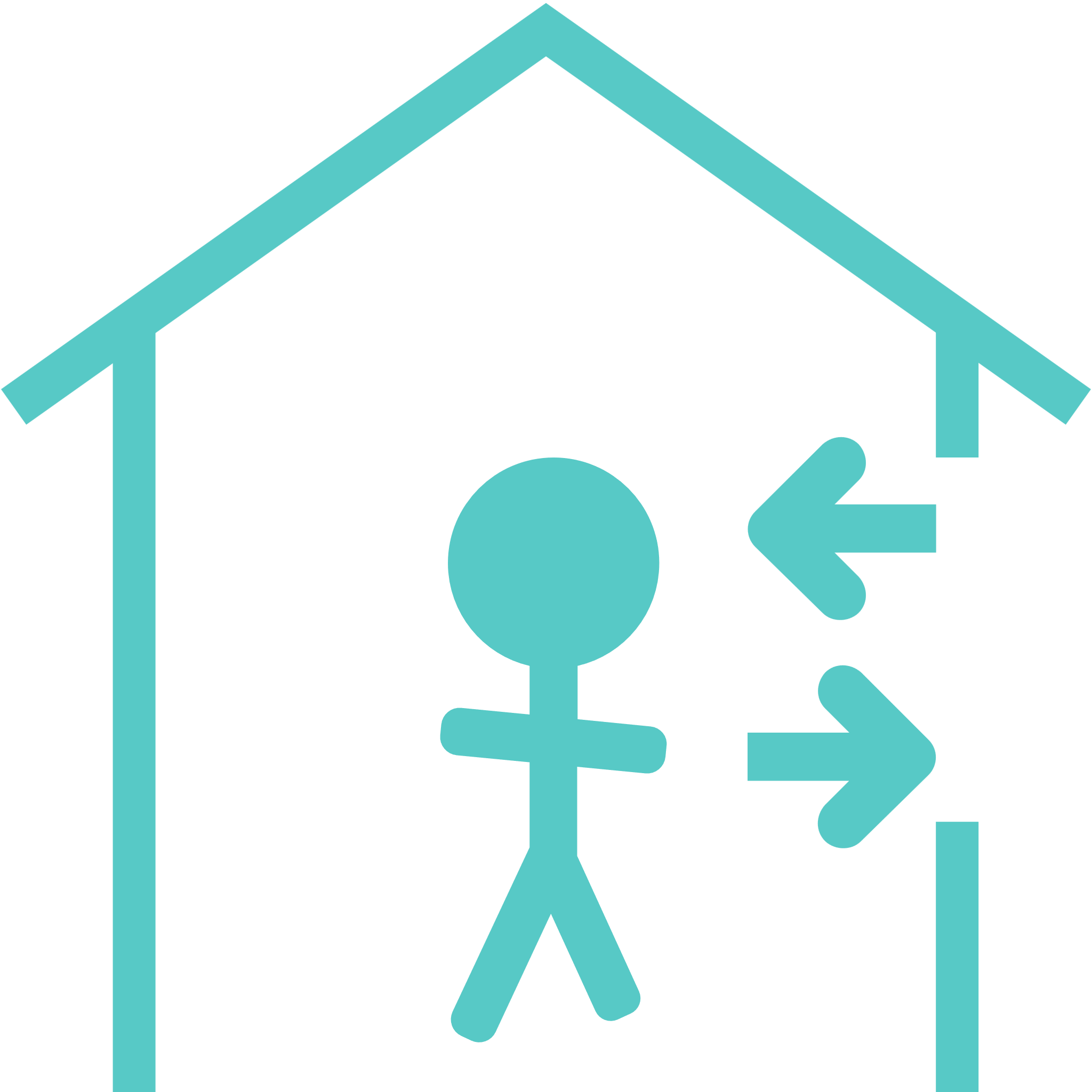 ARE (LRS)
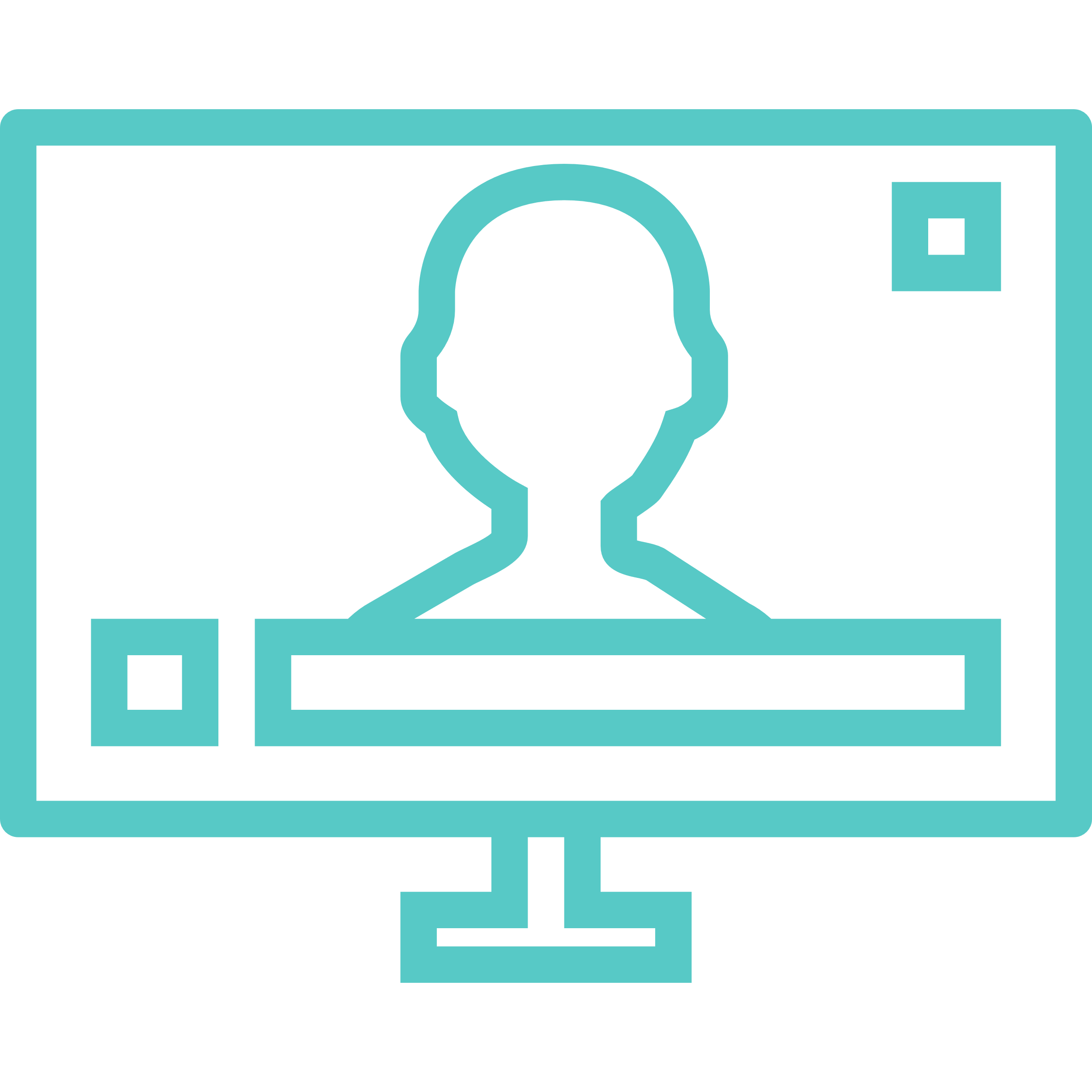 Annonce
Service de Validation
Permis de construire
Habitants
Monitoring
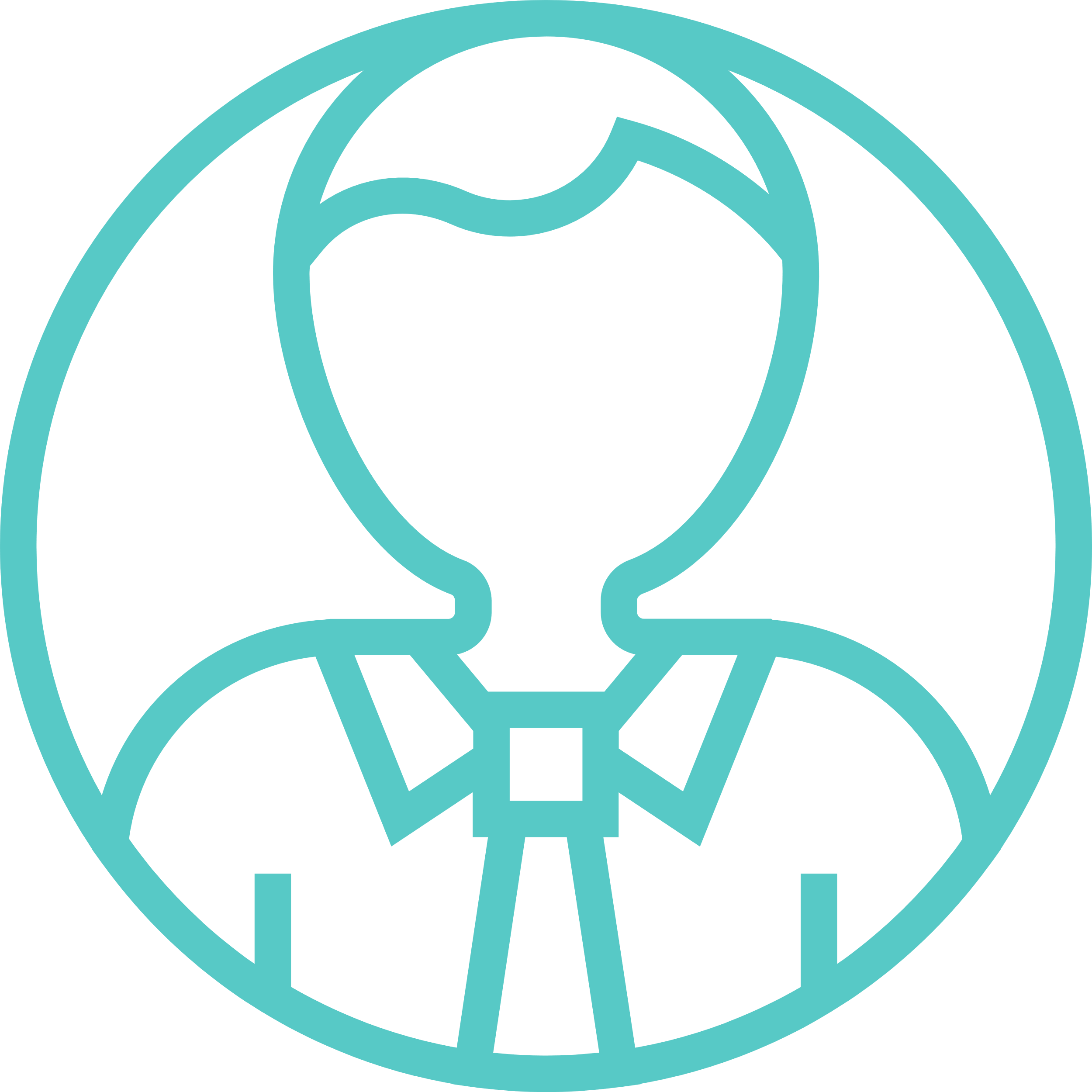 Annonce par des tiers
Contrôle des Habitants
Source données secondaires
Mensuration Officielle
Assurances immobilières
Offices
Autres organisations
Gérances immobilières
swisstopo
Utilisateurs tiers
Statistiques
Formation introduction au RegBL 2024
4
1. Activité conjoncturelle de la construction et mise à jour du RegBL
La statistique trimestrielle de la construction enregistre le nombre de bâtiments d'habitation, de logements et de maisons individuelles construits et en construction, pour lesquels un permis de construire a été délivré.

La statistique de la construction renseigne sur les investissements effectivement consacrés à la construction, pour les projets soumis à l’octroi d'un permis de construire pendant l’année considérée, sur les dépenses dans la construction projetées pour l’année suivante, ainsi que sur les travaux d’entretien publics non soumis à l’octroi d’un permis de construire.

A chaque initialisation trimestrielle, vous recevez un courriel vous invitant à saisir les nouveaux projets et à actualiser les existants : La MAJ se fait en continu.

20 décembre, 26 mars, 25 juin et 25 septembre
Formation introduction au RegBL 2024
5
Etat actuel                                                                    Mutations
2’136
	communes en charge d’actualiser les données 








10’000’000
mutations de données par années
214’414
projets actifs



3’054’083
bâtiments



4’804’691
logements
Formation introduction au RegBL 2024
6
2. Housing-stat
https://www.housing-stat.ch
Formation introduction au RegBL 2024
7
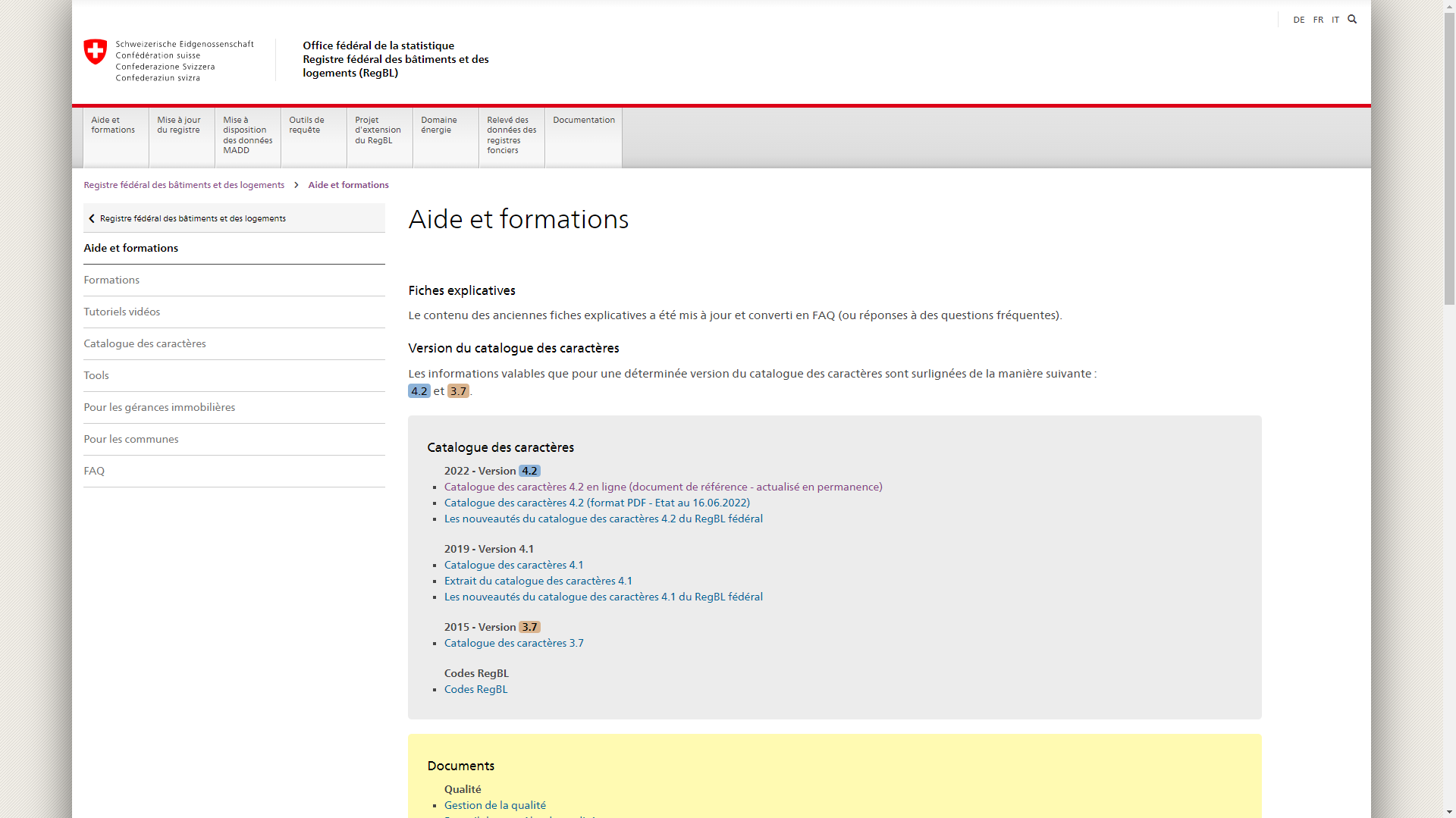 Formation introduction au RegBL 2024
8
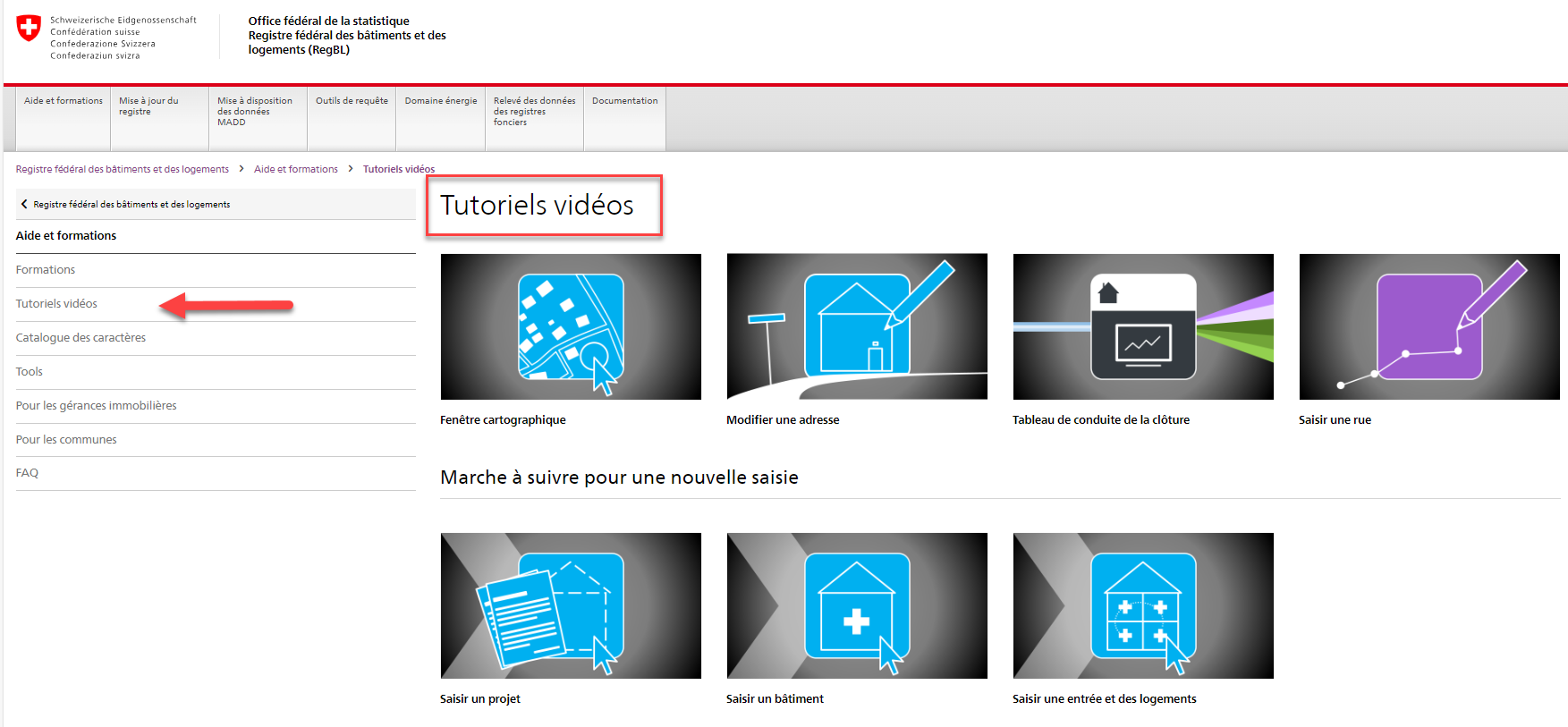 Formation introduction au RegBL 2024
9
3. Se connecter
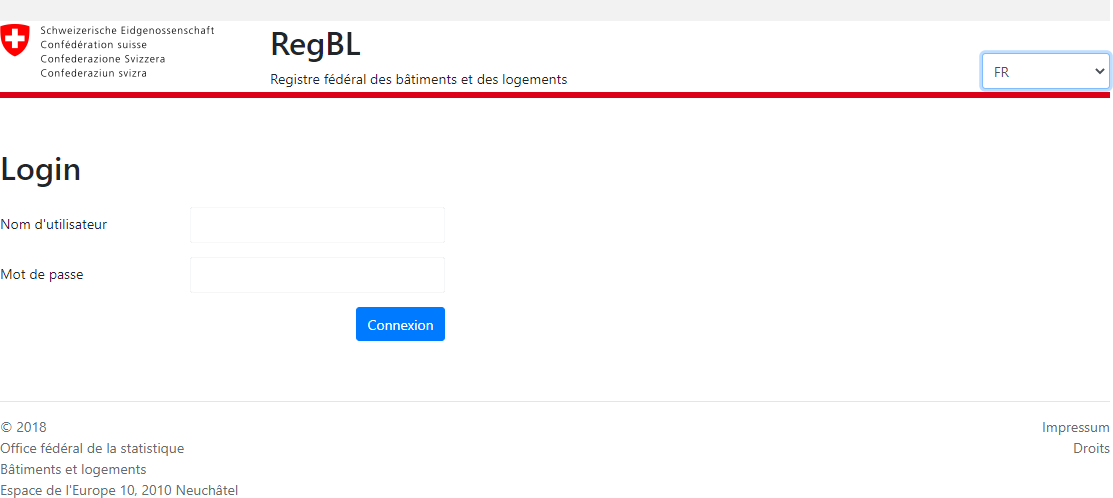 Formation introduction au RegBL 2024
10
3. Modification et vérification des données personnelles
Formation introduction au RegBL 2024
11
3. Modification et vérification des données personnelles    /Changement de mot de passe
Glisser avec la souris sur le champ à modifier
Cliquer sur le bouton «Modifier»
Effectuer la modification 
Sauvegarder
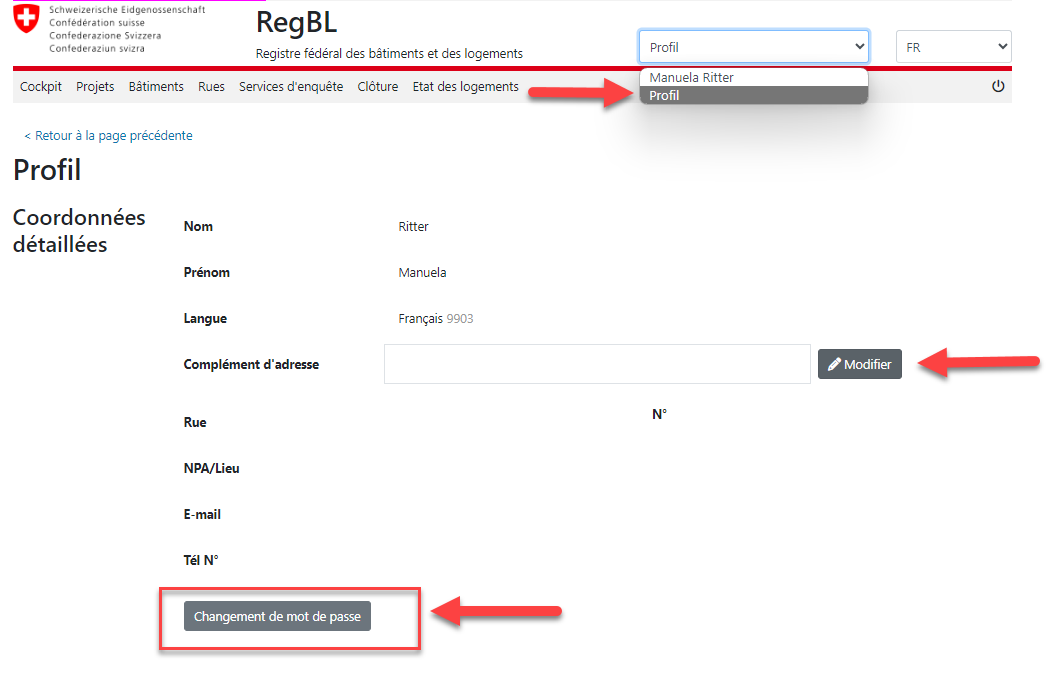 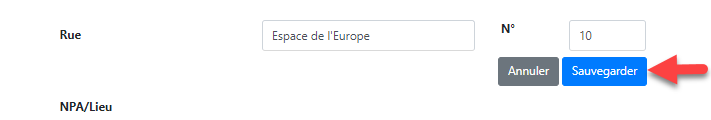 Formation introduction au RegBL 2024
12
[Speaker Notes: Glisser avec la souris sur le champ à modifier
Cliquer sur le bouton «Modifier»
Effectuer la modification 
Sauvegarder]
3. Cockpit
Formation introduction au RegBL 2024
13
3. Masque de recherche/Menus
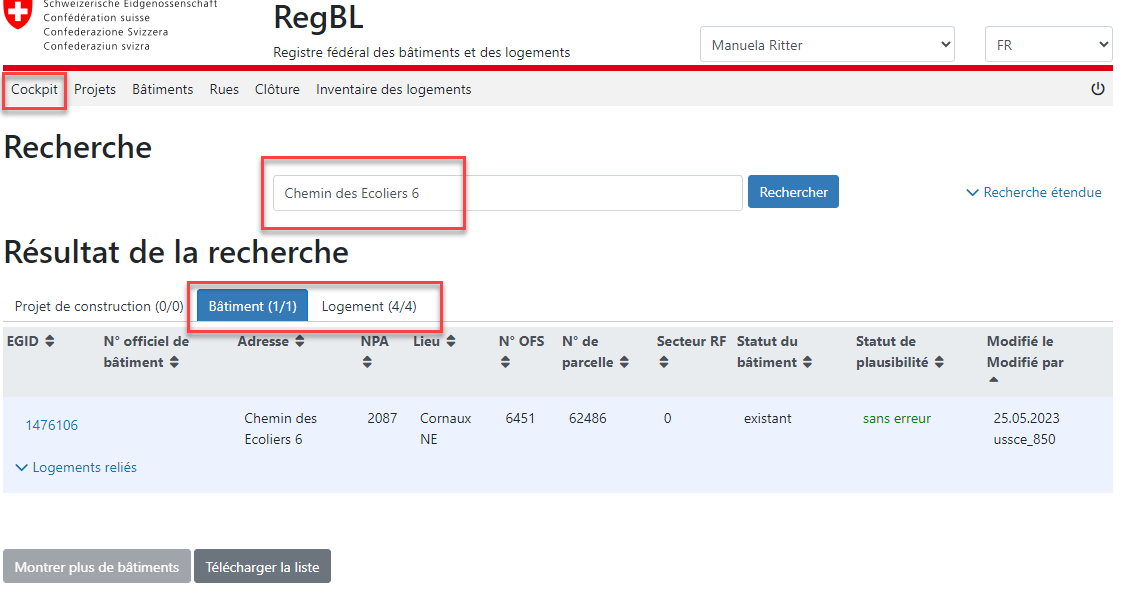 Formation introduction au RegBL 2024
14
3. Différences entre la recherche simple et recherche étendu
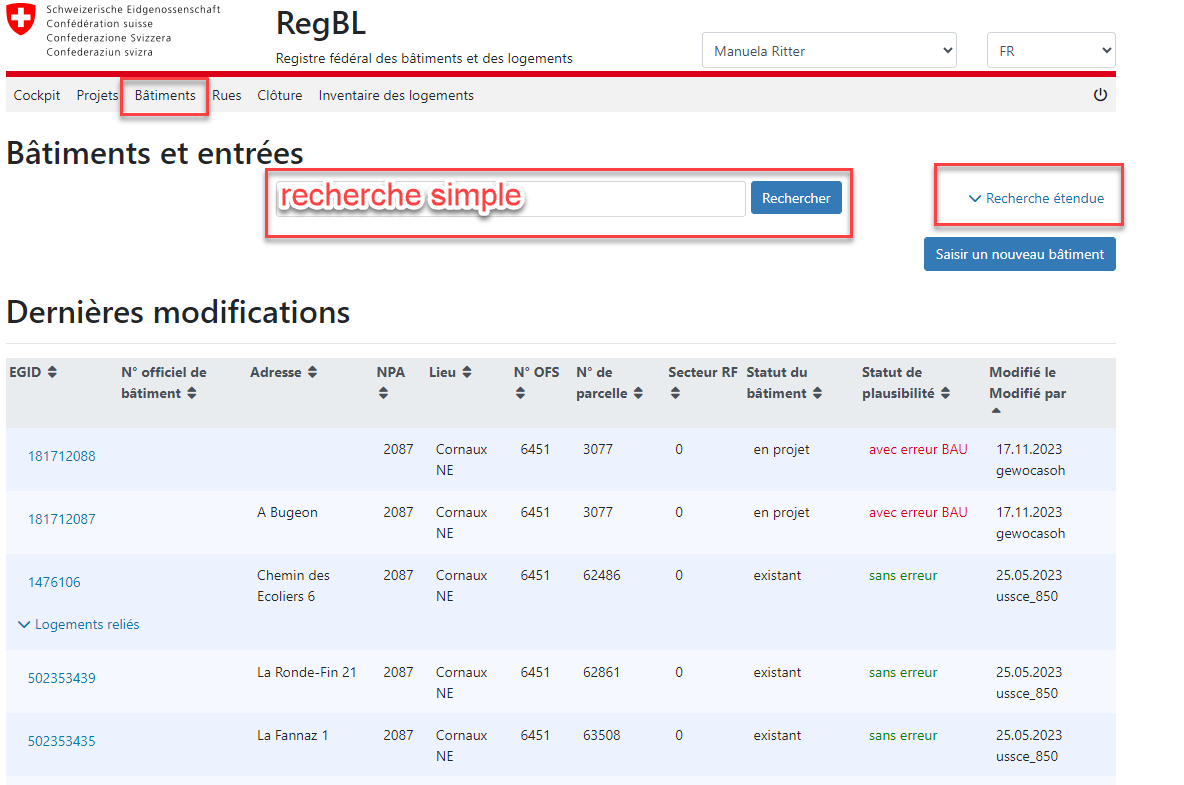 La même recherche peut également être effectuée dans les différents menus.
 Dans cet exemple, le résultat concerne uniquement les bâtiments et les logements.
Formation introduction au RegBL 2024
15
4/5. Saisir le nouveau projet de construction la nouvelle rue le bâtiment et les logements
No de dossier : 2023/08
Route de la Paix (nouvelle rue à saisir)
Maison à deux logements avec garage séparé
Parcelle : 504
Maître d’ouvrage : particuliers
Demande déposée : 2 Août 2023
Coûts totaux: 1,5 mio
Formation introduction au RegBL 2024
16
4. Saisir une nouvelle rue
Formation introduction au RegBL 2024
17
4. Saisir une nouvelle rue
Lors de la création d'une nouvelle rue, il faut attribuer une géométrie provisoire en dessinant la rue à l’aide de l’outil de dessin dans la fenêtre cartographique.
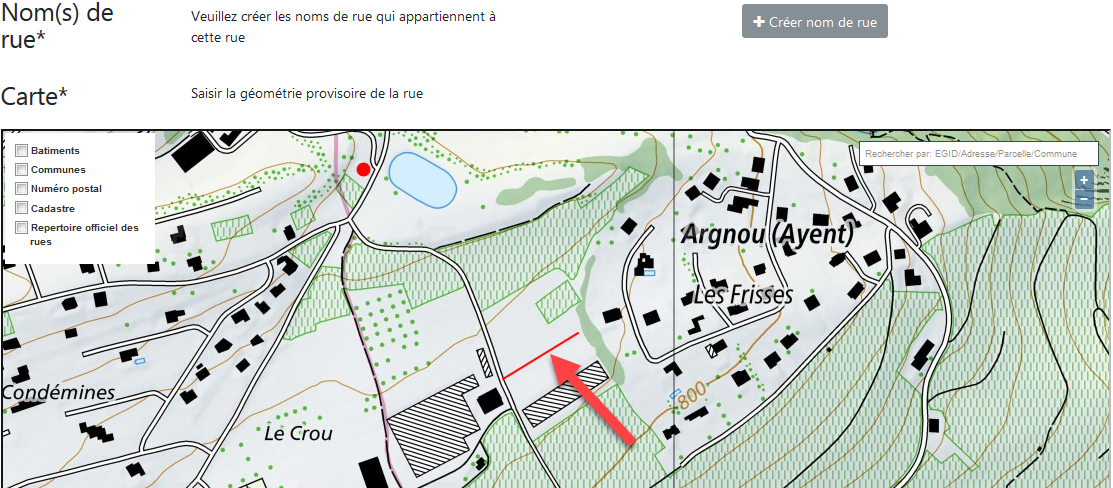 Formation introduction au RegBL 2024
18
5. Projet de nouvelle construction (actualiser)
Pour savoir si le projet existe déjà dans le RegBL, veuillez faire une recherche dans le menu recherche étendue en choisissant tous les projets de construction
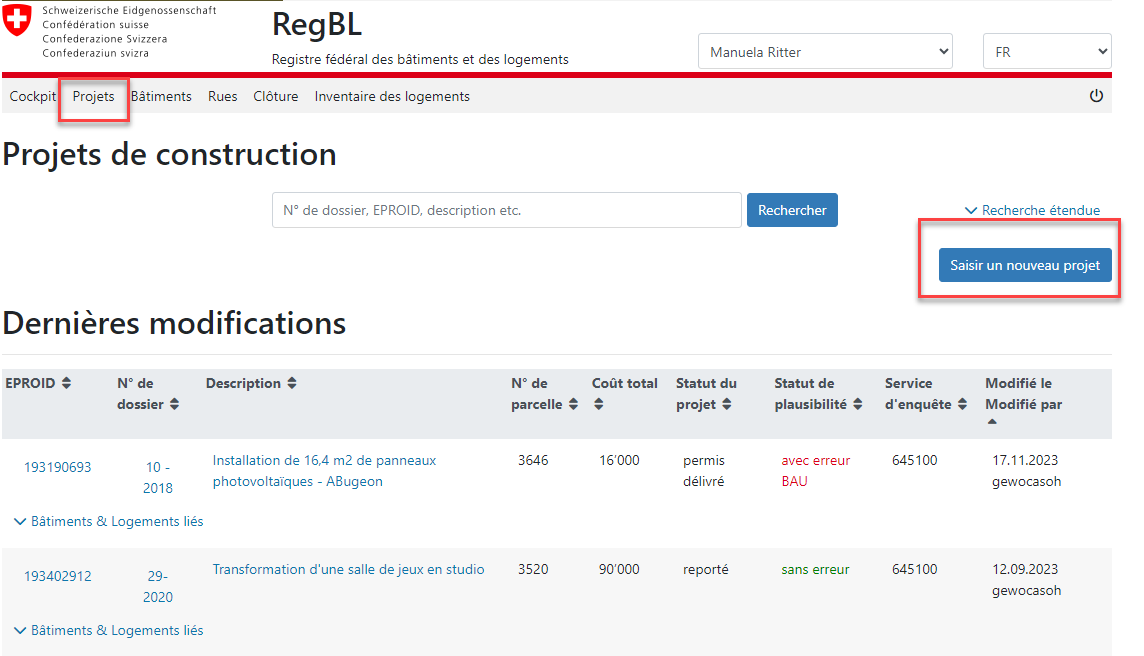 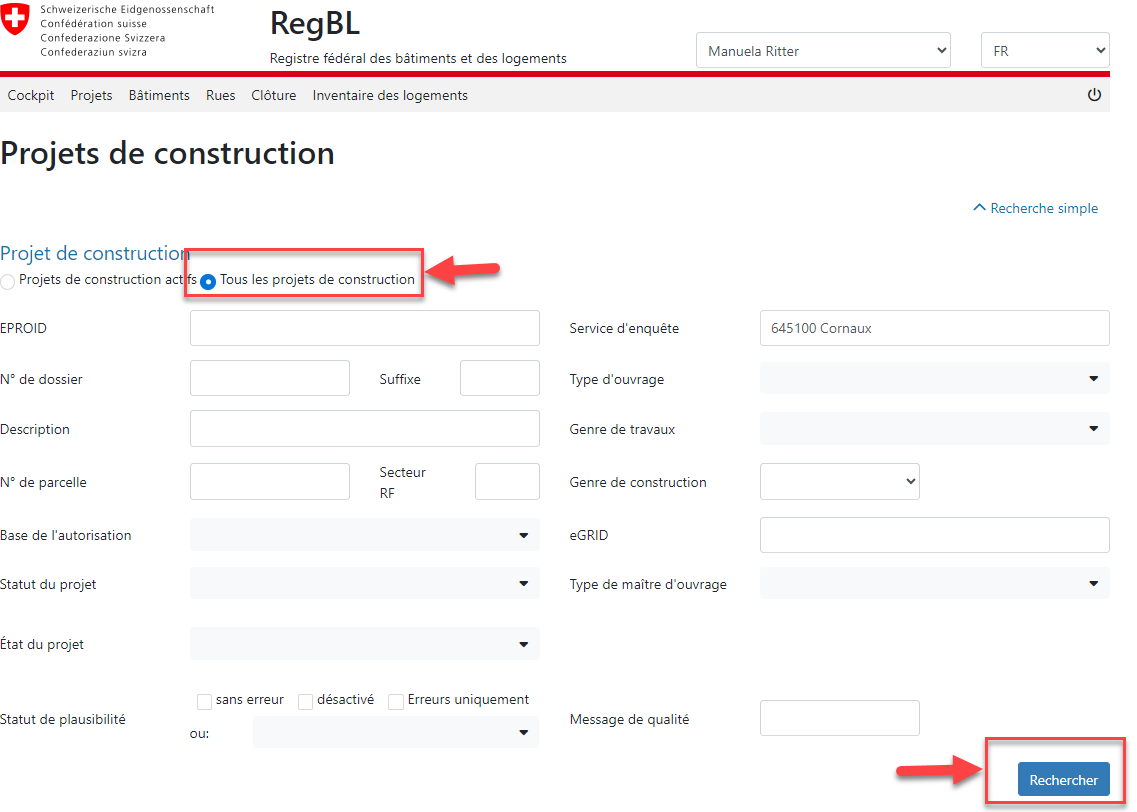 Formation introduction au RegBL 2024
19
5. Choisir le genre de construction et les travaux
Formation introduction au RegBL 2024
20
5. Saisir le nouveau bâtiment
Important!
Selon le catalogue des caractères, à partir du statut « autorisé 1002 », les bâtiments doivent être saisis dans le RegBL et liés au projet correspondant.
Formation introduction au RegBL 2024
21
[Speaker Notes: Important!
Selon le catalogue des caractères, à partir du statut « autorisé 1002 », les bâtiments doivent être saisis dans le RegBL et liés au projet correspondant.]
5. Fenêtre cartographique, positionner le bâtiment
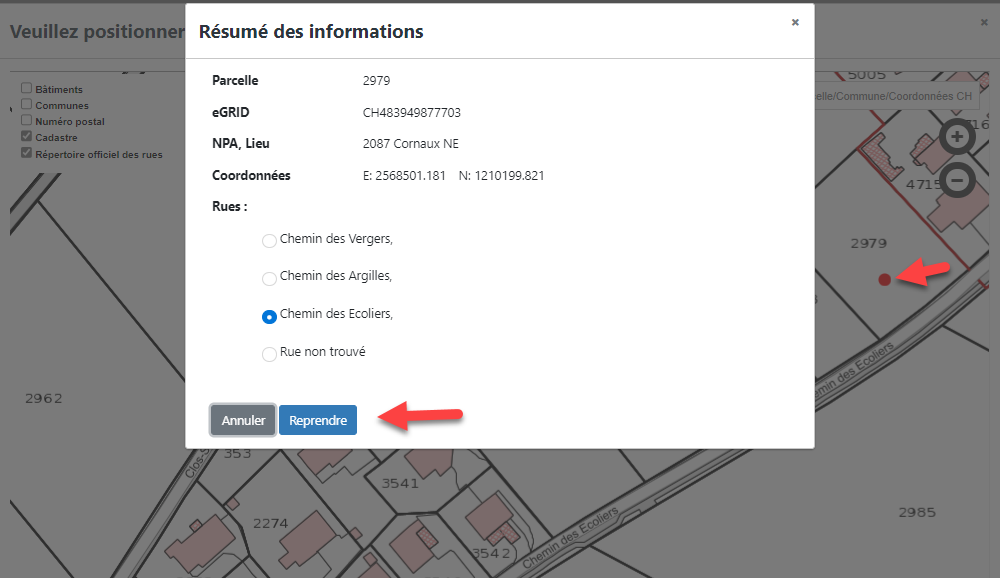 Pour pouvoir placer plus facilement le centre du bâtiment, plusieurs niveaux géographiques sont  à votre disposition.
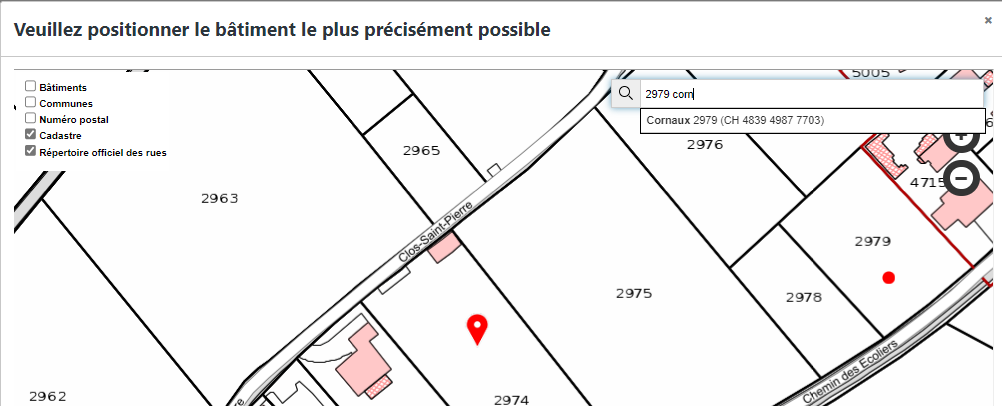 Formation introduction au RegBL 2024
22
5.Saisir l’adresse et le logement dans le bâtiment
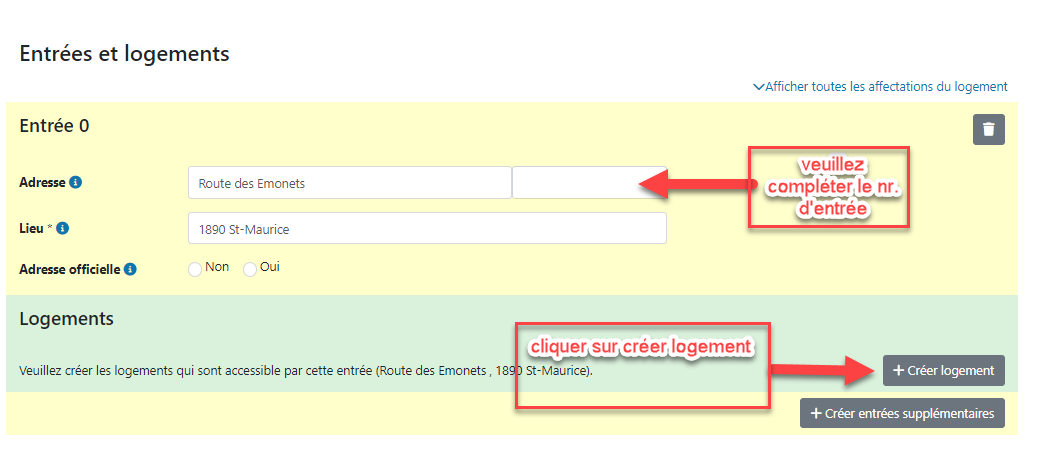 Formation introduction au RegBL 2024
23
5. Saisir l’adresse, le logement( dupliquer), sauvegarder et lier le bâtiment
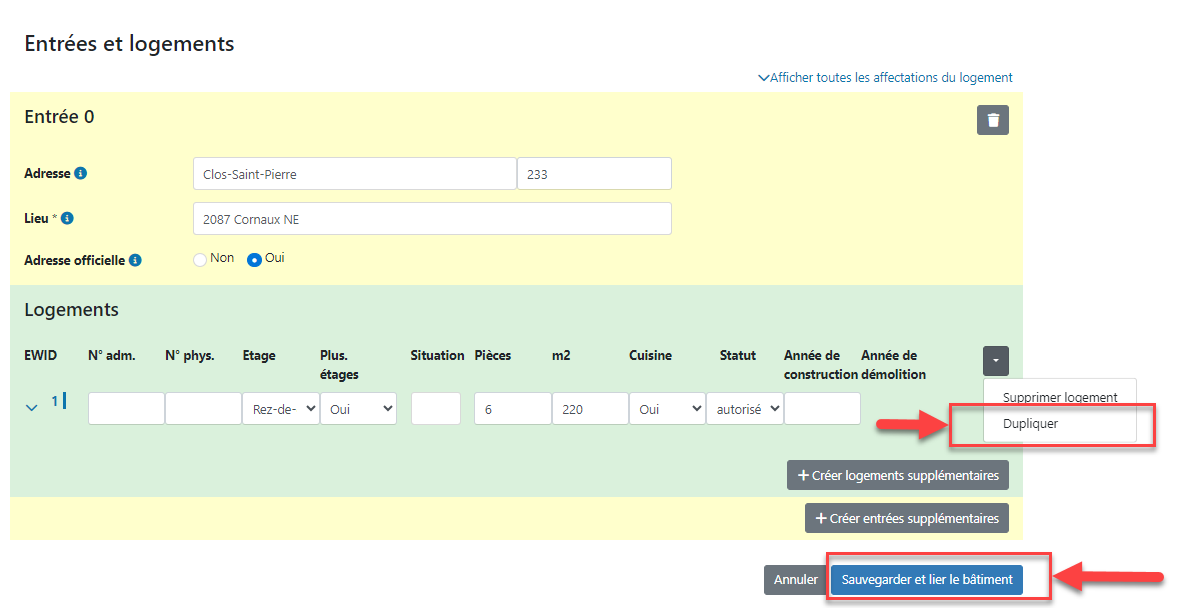 Formation introduction au RegBL 2024
24
6. Aide à la saisie
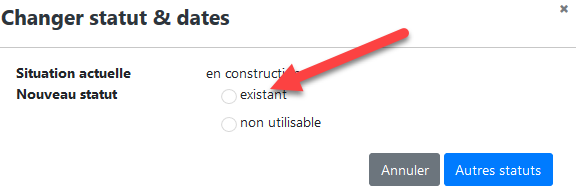 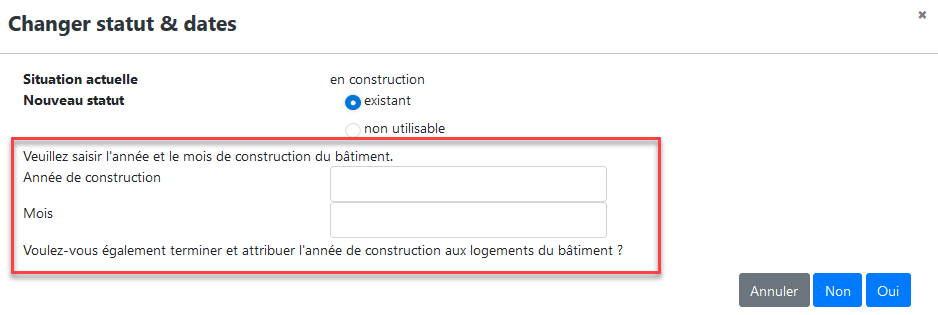 Lorsque le statut du bâtiment est modifié, une fenêtre contextuelle apparaît, vous permettant d’adapter le statut des logements automatiquement.
Formation introduction au RegBL 2024
25
7. Projet de rénovation-transformation
No de dossier : 2023/11
Rénovation
Modification du chauffage, maison individuelle, remplacement du chauffage mazout par une pompe à chaleur
Maître d’ouvrage : particulier
Demande déposé le 05.11.2023
Coûts totaux : 50’000.-
Actualiser le système de chauffage dans le bâtiment
Formation introduction au RegBL 2024
26
7.Projet de rénovation-transformation
Formation introduction au RegBL 2024
27
7. Type d’ouvrage / genre de construction et sélectionner les travaux de transformation
Le type d'ouvrage doit normalement correspondre à la catégorie/classe du bâtiment concerné par la transformation.
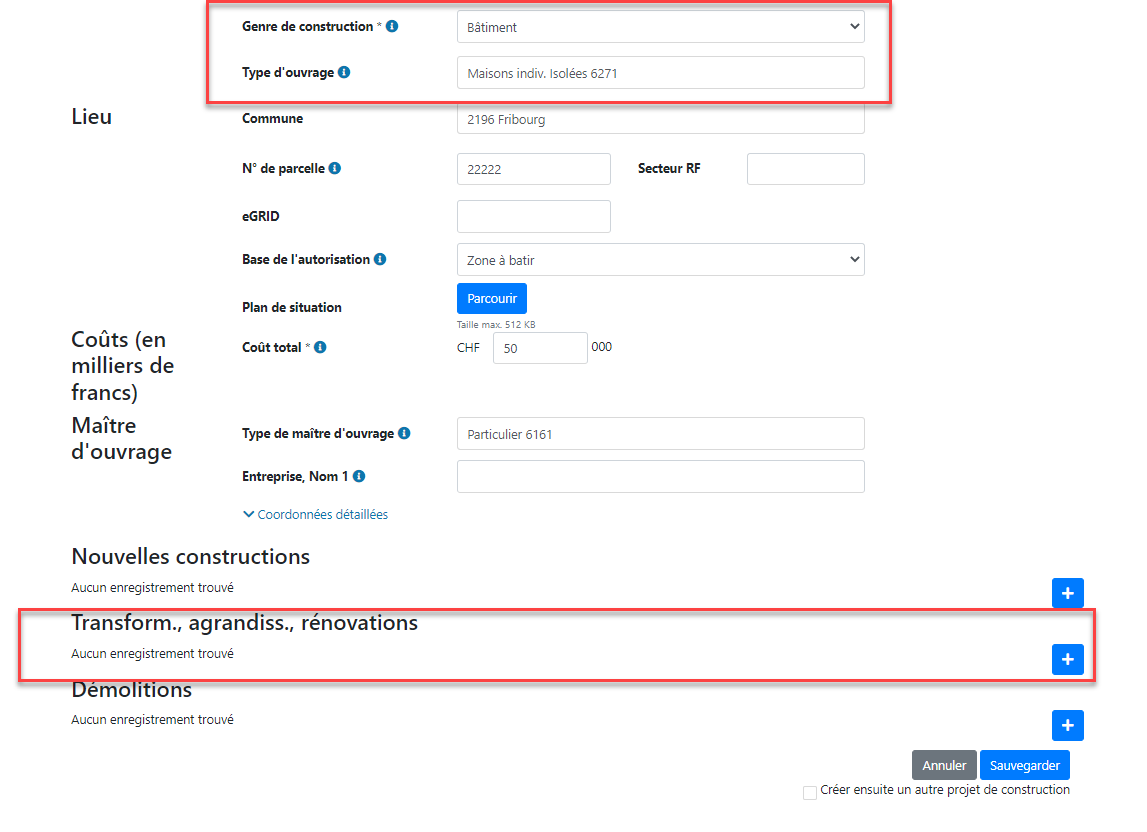 Formation introduction au RegBL 2024
28
7. Cocher le(s) type de travaux / lier le bâtiment et sauvegarder
Important!

Une fois le projet terminé veuillez mettre à jour le système de chauffage dans le bâtiment.
Formation introduction au RegBL 2024
29
7. Actualiser le système de chauffage et l’eau chaude
Données actualisées
Avant la transformation
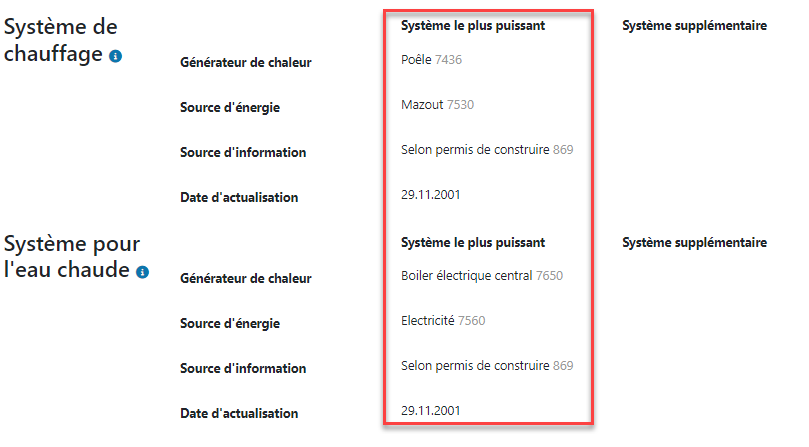 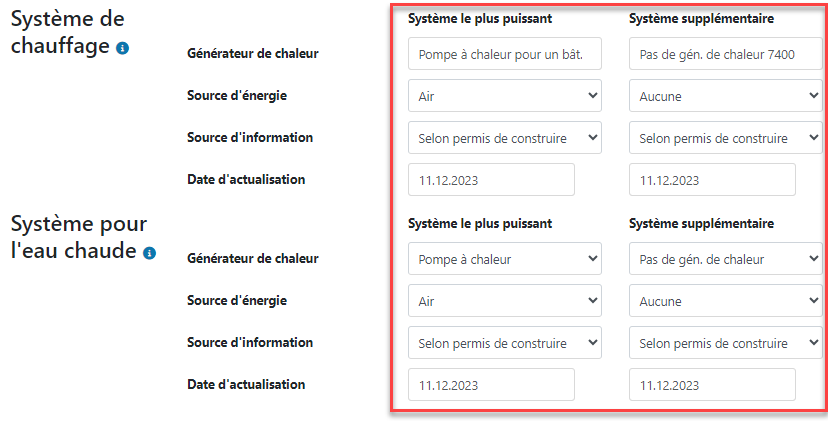 Cliquez ici pour la FAQ
Formation introduction au RegBL 2024
30
8. Clôture trimestrielle
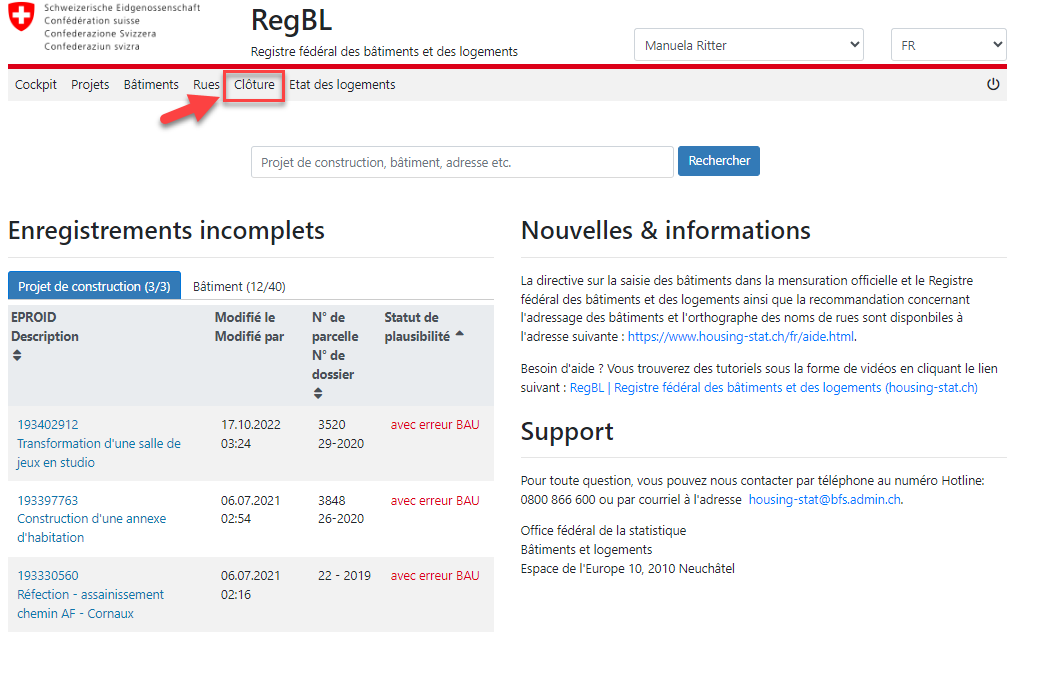 Formation introduction au RegBL 2024
31
8. Clôture trimestrielle
La clôture peut être complétée uniquement quand toutes les erreurs sont corrigées et par une validation des informations saisies.
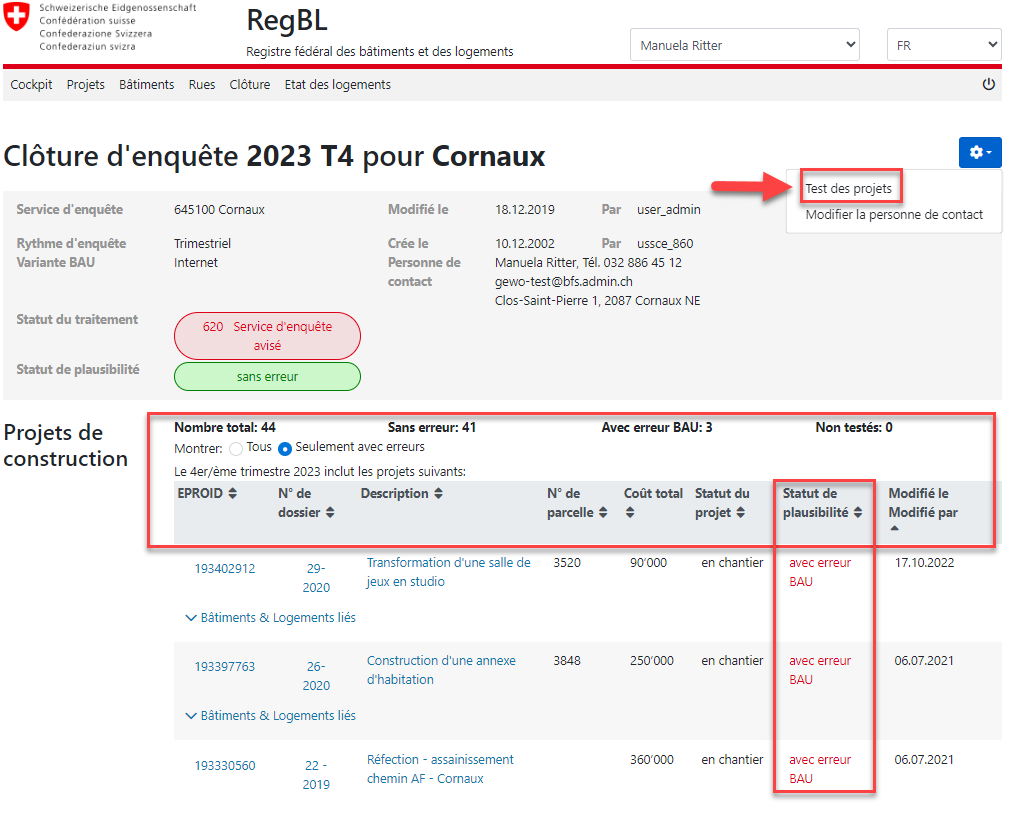 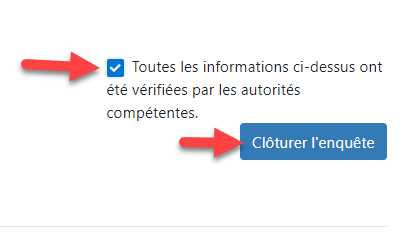 Formation introduction au RegBL 2024
32
9. Actualisation les projets
Selon le catalogue des caractères, à partir du statut « autorisé 1002 », les bâtiments doivent être saisis dans le RegBL et liés au projet correspondant.

Pour tous les projets de transformation veuillez lier le bâtiment concerné par la transformation au projet.(sauf les projets de «Génie civil»)

Projet de rénovation : Le type d’ouvrage doit correspondre avec  la catégorie et la classe du bâtiment.

Pour un projet de démolition, le statut «démoli» dans le bâtiment doit être actualiser à la fin du projet.
Formation introduction au RegBL 2024
33
10. Journalisation des modifications
Une nouvelle fonctionnalité permet de télécharger toutes les modifications dans un fichier Excel.
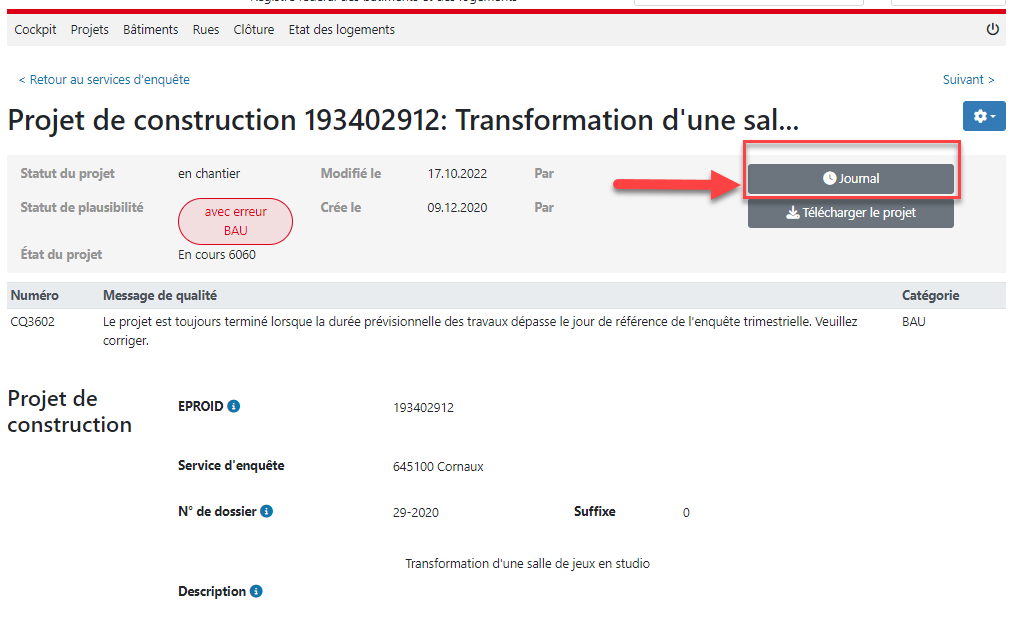 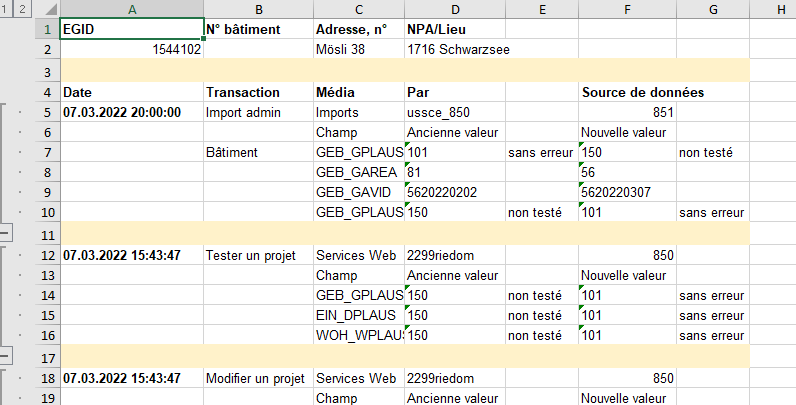 Formation introduction au RegBL 2024
34
11. Export des données et exploitations
Important!

Nouveau service concernant la mise à disposition des données MADD
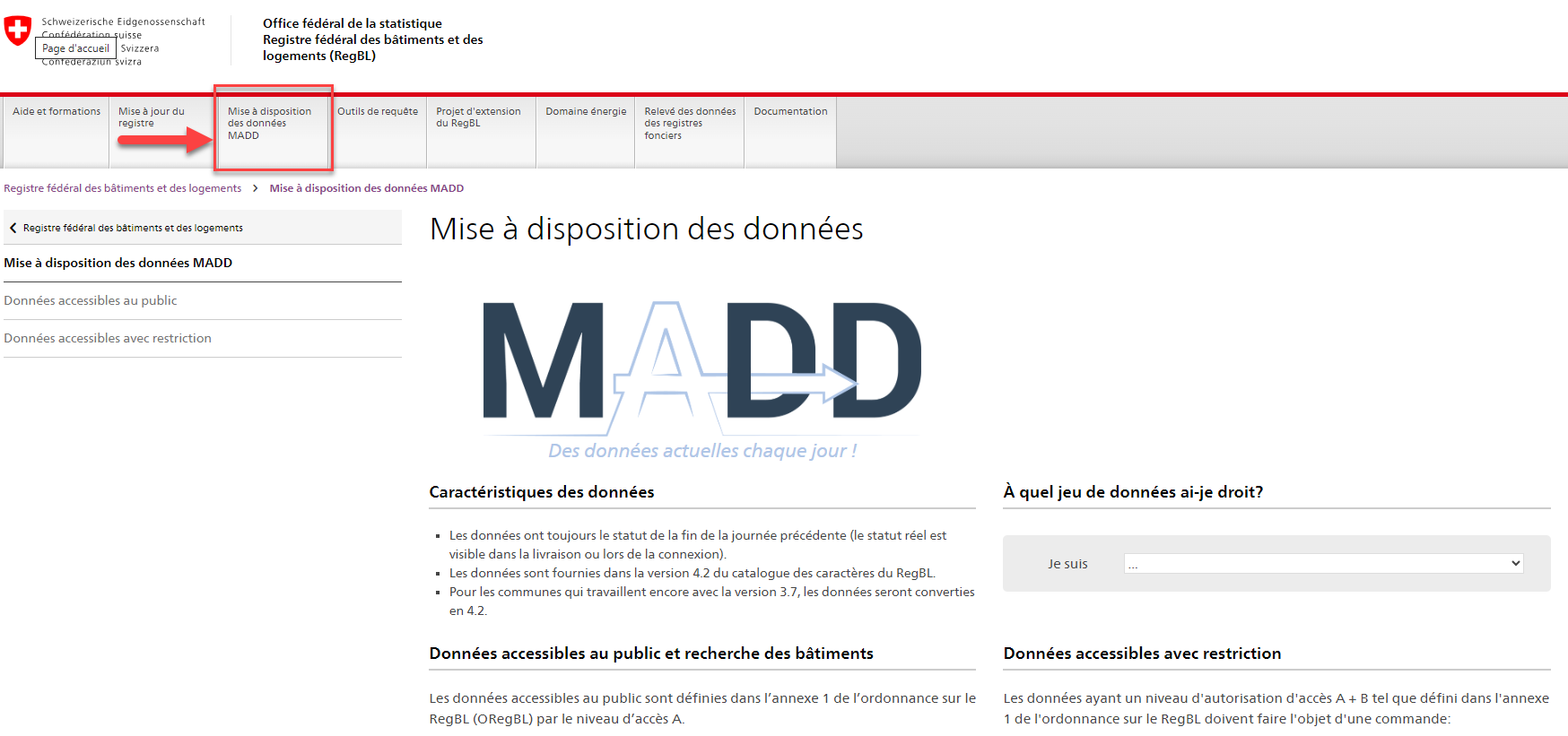 Formation introduction au RegBL 2024
35
Mise à disposition des données MADD
Buts

Favoriser la diffusion de données homogènes sur les bâtiments et les logements au niveau suisse dans différents domaines, tels que l'énergie, la géolocalisation des bâtiments ou les univers de référence. Mettre à la disposition de nos clients les données les plus récentes de manière simple et efficace.

MADD

Les données ont toujours le statut de la fin de la journée précédente (le statut réel est visible dans la livraison ou lors de la connexion). Les données sont fournies dans la version 4.2 du catalogue des caractères du RegBL.

Données publiques Outils de requête
Nouvelle forme de consultation des données  Rechercher des bâtiments
Formation introduction au RegBL 2024
36
12. Nouveau: Etat des logements
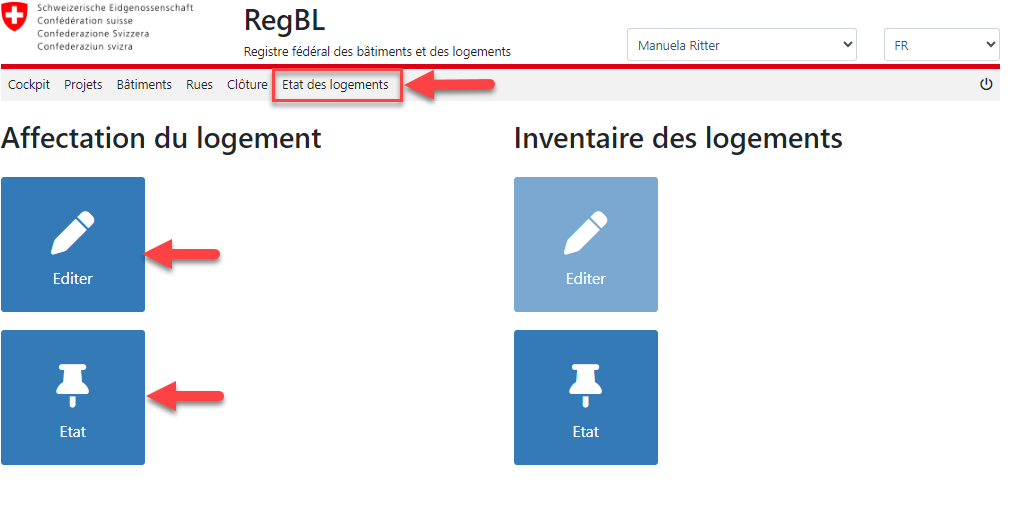 Formation introduction au RegBL 2024
37
12. Nouveau: Affectation du logement/recherche et mise à jour
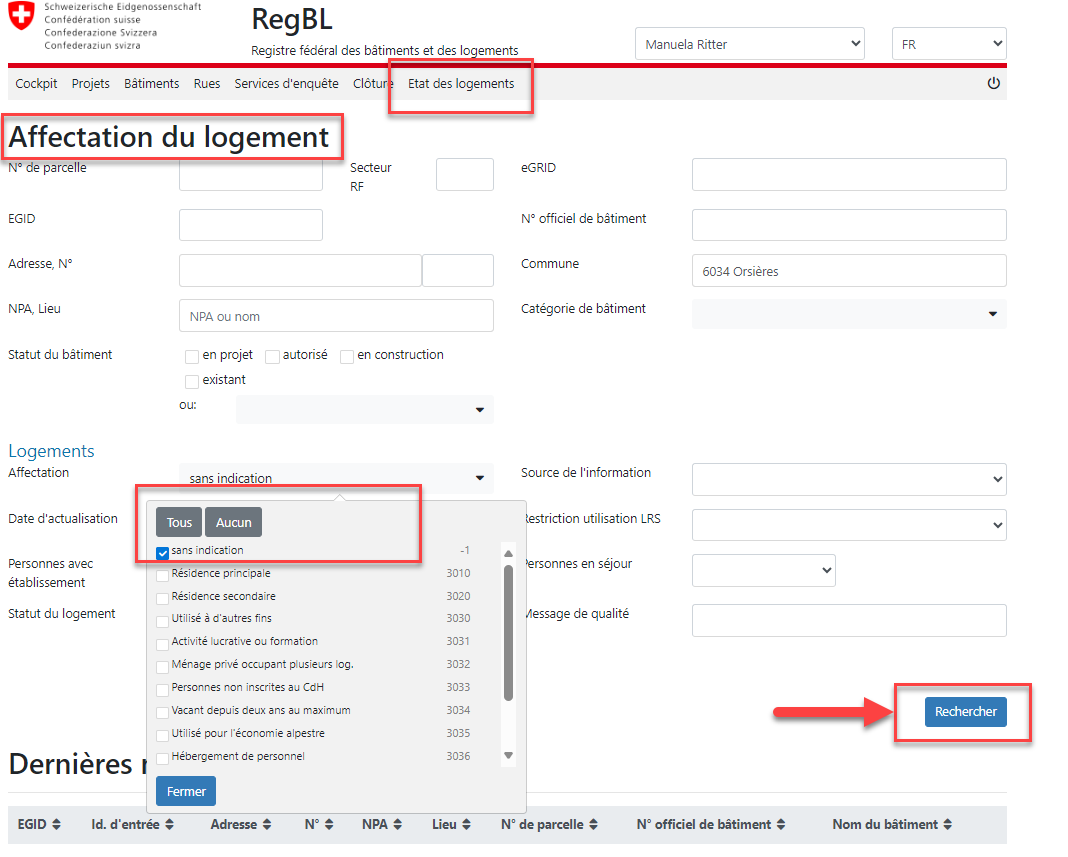 Formation introduction au RegBL 2024
38
12. Etat de l'affectation du logement
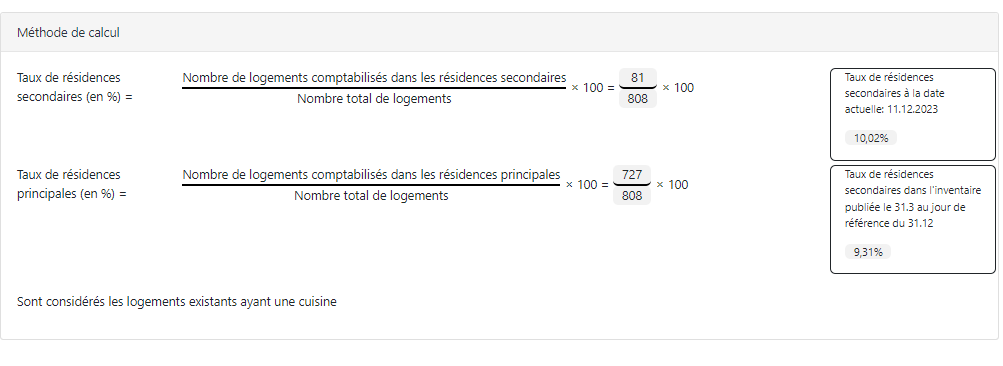 Formation introduction au RegBL 2024
39
12. Nouveau : Inventaire du logement - consultation de l'état
Cette mise à jour est possible, sous la rubrique « Etat des logements », à partir de la mi-février de l’année suivante, pour une durée d’un mois environ. Vous trouverez tous les détails utiles à cette mise à jour sur le site Internet de l' ARE.
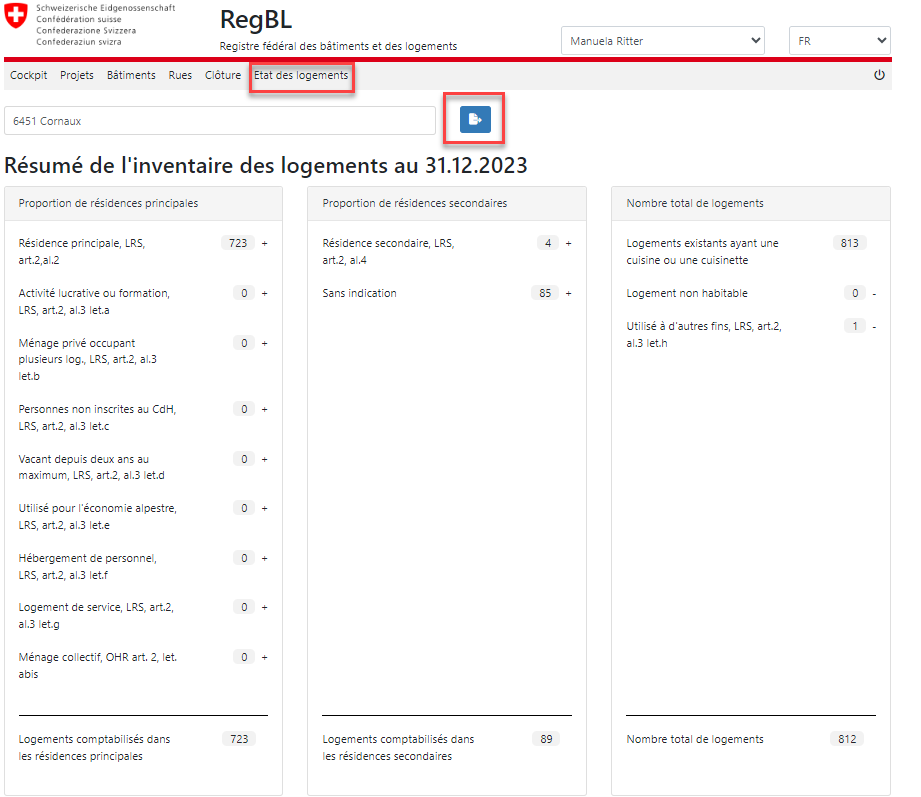 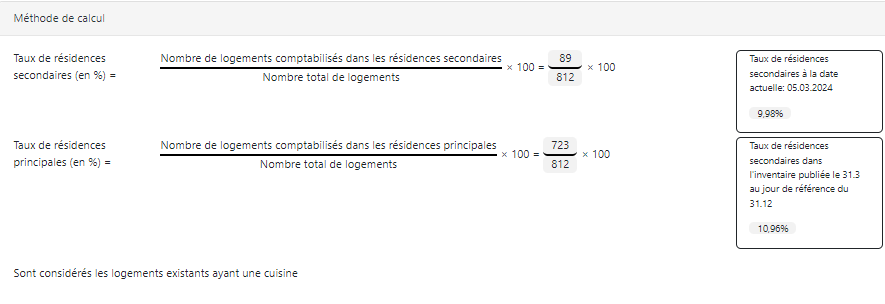 Formation introduction au RegBL 2024
40
13. Nouveautés du CC 4.2
Lien vers les nouveautés
Veuillez noter que seules les« Constructions particulières 1080 » telles que les pergolas, les couverts à voiture, abris et petites constructions qui ne sont pas fermement ancrés dans le sol ne sont pas forcément soumises à l’obligation de saisie selon les différentes réglementations cantonales.
Cliquer ici pour voir la FAQ
Formation introduction au RegBL 2024
41
Nous restons à votre disposition si vous avez des questions
0800 866 600
 housing-stat@bfs.admin.ch
Formation introduction au RegBL 2024
42